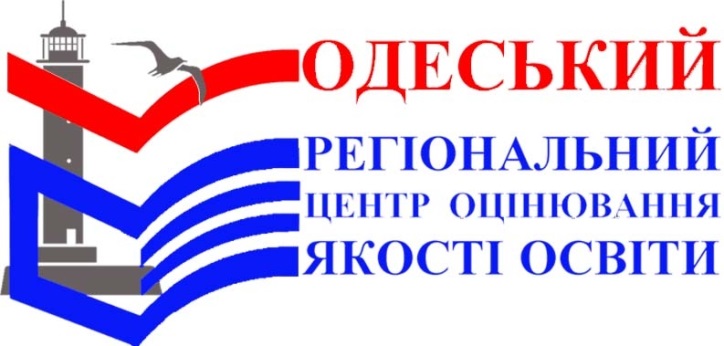 testportal.gov.ua
 test-center.od.ua
ПЗНО-2015
Інструкція щодо реєстрації для участі у пробному тестуванні
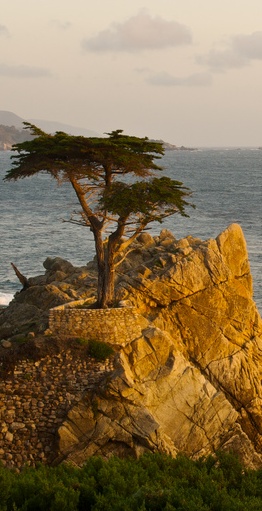 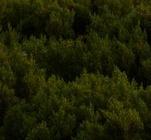 Рекомендації ОРЦОЯО
ПЗНО 2015
Дії  учасника пробного тестування перед  початком реєстрації
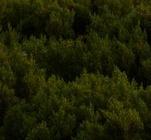 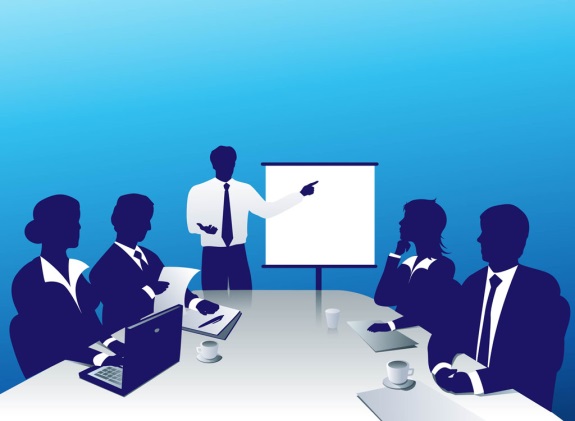 [Speaker Notes: Animated title moves behind picture
(Intermediate)


To reproduce the shape effects on this slide, do the following:
On the Home tab, in the Slides group, click Layout, and then click Blank.
On the Home tab, in the Drawing group, click Shapes, and then under Rectangles click Rectangle (first option from the left). On the slide, drag to draw a rectangle.
Select the rectangle. Under Drawing Tools, on the Format tab, in the Size group, do the following: 
In the Shape Height box, enter 3.17”.
In the  Shape Width box, enter 9.5”.
Drag the rectangle slightly above the middle of the slide. 
Select the rectangle. On the Home tab, in the Drawing group, click Arrange, point to Align, and then do the following:
Click Align to Slide.
Click Align Left.
Under Drawing Tools, on the Format tab, in the Shape Styles group, click the next to Shape Outline, and then click No Outline.
Under Drawing Tools, on the Format tab, in the Shape Styles group, click the Format Shape dialog box launcher. In the Format Shape dialog box, click Fill in the left pane, select Gradient fill in the Fill pane, and then do the following:
In the Type list, select Linear.
In the Angle box, enter 0. 
Under Gradient stops, click Add gradient stops or Remove gradient stops until two stops appear in the slider.
Also under Gradient stops, customize the gradient stops as follows:
Select the first stop in the slider, and then do the following: 
In the Position box, enter 0%.
Click the button next to Color, and then under Theme Colors click Orange, Accent 6, Darker 50% (fifth row, 10th option from the left).
Select the next stop in the slider, and then do the following: 
In the Position box, enter 100%.
Click the button next to Color, and then under Theme Colors click Orange, Accent 6, Darker 25% (fourth row, 10th option from the left).


To reproduce the “heading” text box on this slide, do the following:
On the Insert tab, in the Text group, select Text Box. On the slide, drag to draw a text box.
Enter the heading text, and then select text. On the Home tab, in the Font group, do the following:
In the Font list, select Calibri.
In the Font Size box, enter 38.
Click Bold.
Click the arrow next to Font Color, and then under Theme Colors click Orange, Accent 6, Darker 25% (fourth row, 10th option from the left).
On the Home tab, in the Paragraph group, click Align Text Left.
Drag the text box just above the rectangle, in the right half of the slide. 


To reproduce the second text box on this slide, do the following:
On the Insert tab, in the Text group, click Text Box. On the slide, drag to draw a text box.
Enter three lines of text with paragraph breaks, and then select the text. On the Home tab, in the Font group, do the following:
In the Font list, select Calibri.
In the Font Size list, select 28.
Click Bold.
Click the arrow next to Font Color, and then under Theme Colors click White, Background 1 (first row, first option from the left).
On the Home tab, in the Paragraph group, click the Paragraph dialog box launcher. In the Paragraph dialog box, do the following:
On the Indents and Spacing tab, under General, select Left in the Alignment box.
Under Spacing, select 12 in the After box.
Drag the second text box onto the rectangle, below the “heading” text box. 


To reproduce the full-color picture on this slide, do the following:
On the Insert tab, in the Images group, click Picture. In the Insert Picture dialog box, select a picture, and then click Insert.
On the slide, select the picture. Under Picture Tools, on the Format tab, in the Size group, click the Size and Position dialog box launcher. In the Format Picture dialog box, resize or crop the image so that the height is set to 5.08” and the width is set to 2.61”. To crop the picture, click Crop in the left pane, and in the right pane, under Crop position, enter values into the Height, Width, Left, and Top boxes. To resize the picture, click Size in the left pane, and in the right pane, under Size and rotate, enter values into the Height and Width boxes.
Also in the Format Picture dialog box, click Glow and Soft Edges in the left pane, and then, in the Glow and Soft Edges pane, do the following:
Under Glow, click the button next to Presets, and then click Blue, 5 pt glow Accent color 1 (first row, first option from the left).
Click the button next to Color, and then under Theme Colors click White, Background 1 (first row, first option from the left).
Drag the full-color picture on top of the rectangle, to the left of the text boxes. 
On the Home tab, in the Drawing group, click Arrange, point to Align, and then do the following:
Click Align to Slide.
Click Align Top. 


To reproduce the second picture on this slide, do the following:
On the Insert tab, in the Images group, click Picture. In the Insert Picture dialog box, select the same picture, and then click Insert. 
On the slide, select the picture. On the slide, select the picture. Under Picture Tools, on the Format tab, in the Size group, click the Size and Position dialog box launcher. In the Format Picture dialog box, resize or crop the image so that the height is set to 2.44” and the width is set to 2.61”. To crop the picture, click Crop in the left pane, and in the right pane, under Crop position, enter values into the Height, Width, Left, and Top boxes. To resize the picture, click Size in the left pane, and in the right pane, under Size and rotate, enter values into the Height and Width boxes.
On the slide, drag the new picture directly below the first one, and then, in the Format Picture dialog box, in the Crop tab, under Picture Position, adjust the Offset X and Offset Y settings to align the content of the two images so that they appear continuous.
Also in the Format Picture dialog box, click Picture Corrections in the left pane, and in the Picture Corrections pane, under Brightness and Contrast, do the following:
In the Brightness box, enter 70%.
In the Contrast box, enter -70%.
Select the smaller picture. On the Home tab, in the Drawing group, click Arrange, point to Align, and then do the following:
Click Align to Slide.
Click Align Bottom. 
Press and hold CTRL, and then select both pictures. On the Home tab, in the Drawing group, click Arrange, point to Align, and then do the following:
Click Align Selected Objects.
Click Align Center.  


To reproduce the animation effects on this slide, do the following:
On the slide, select the “heading” text box. On the Animations tab, in the Advanced Animation group, click Add Animation, and then under Entrance click Fade.
On the Animations tab, in the Timing group, in the Start list, select With Previous.
On the Animations tab, in the Timing group, in the Duration box, enter 2. 
On the Animations tab, in the Timing group, in the Delay box, enter 1.5.
On the slide, select the “heading” text box. On the Animations tab, in the Advanced Animation group, click Add Animation, and then under Motion Paths click Lines.
On the Animations tab, in the Timing group, in the Start list, select With Previous.
On the Animations tab, in the Timing group, in the Duration box, enter 2. 
On the Animations tab, in the Animation group, click Effect Options, and then click Left.
On the Animations tab, in the Animation group, click Effect Options, and then click Reverse Path Direction.
On the slide, select the motion path for the “heading” text box, point to the starting point (green arrow) of the motion path until the cursor becomes a two-headed arrow. Press and hold SHIFT, and then drag the starting point about 1.5” off the left edge of the slide. (Note: If your lines of text are longer than in the example above, you may need to further increase the length of the motion path. ) 
On the slide, select the second text box. On the slide, select the “heading” text box. On the Animations tab, in the Advanced Animation group, click Add Animation, and then under Entrance click Fade.
On the Animations tab, in the Animation group, click the Show Additional Effect Options dialog box launcher. In the Fade dialog box, do the following:
On the Effect tab, in the Animate text list, select By Letter.
In the % delay between letters box, enter 5.
On the Timing tab, in the Start list, select After Previous.
In the Duration list, select 0.5 seconds (Very Fast).
On the Text Animation tab, in the Group text list, select By 1st Level Paragraphs.


To reproduce the background on this slide, do the following:
One the Design tab, in the Background group, click Background Styles, and then click Format Background. In the Format Background dialog box, click Fill in the left pane, select Gradient fill in the Fill pane, and then do the following:
In the Type list, select Radial.
Click the button next to Direction, and then click From Center (third option from the left).
Under Gradient stops, click Add gradient stops or Remove gradient stops until three stops appear in the slider.
Also under Gradient stops, customize the gradient stops as follows:
Select the first stop in the slider, and then do the following: 
In the Position box, enter 0%.
Click the button next to Color, and then under Theme Colors click White, Background 1 (first row, first option from the left).
In the Transparency box, enter 0%. 
Select the next stop in the slider, and then do the following: 
In the Position box, enter 40%.
Click the button next to Color, and then under Theme Colors click White, Background 1 (first row, first option from the left).
In the Transparency box, enter 0%. 
Select the next stop in the slider, and then do the following: 
In the Position box, enter 100%.
Click the button next to Color, click More Colors, and then in the Colors dialog box, on the Custom tab, enter values for Red: 232, Green: 227, and Blue: 216.]
Виконайте наступні дії:
Ознайомтеся з Умовами прийому до ВНЗ та Правилами прийому до ВНЗ, який Ви обрали
Виберіть спеціальність, за якою Ви бажаєте навчатися
Виберіть предмети для ПЗНО, які Вам потрібні для вступу до ВНЗ за обраною спеціальністю
Важливо! Зверніть увагу на рівень  тесту (базовий чи поглиблений), який Вам треба обрати з української мови і літератури та математики
Для реєстрації:
Безпосередньо перед початком реєстрації зайдіть на сайт ОРЦОЯО
Якщо Ви обрали сайт test-center.od.ua, то Ви одразу потрапите на головну сторінку сайту ОРЦОЯО
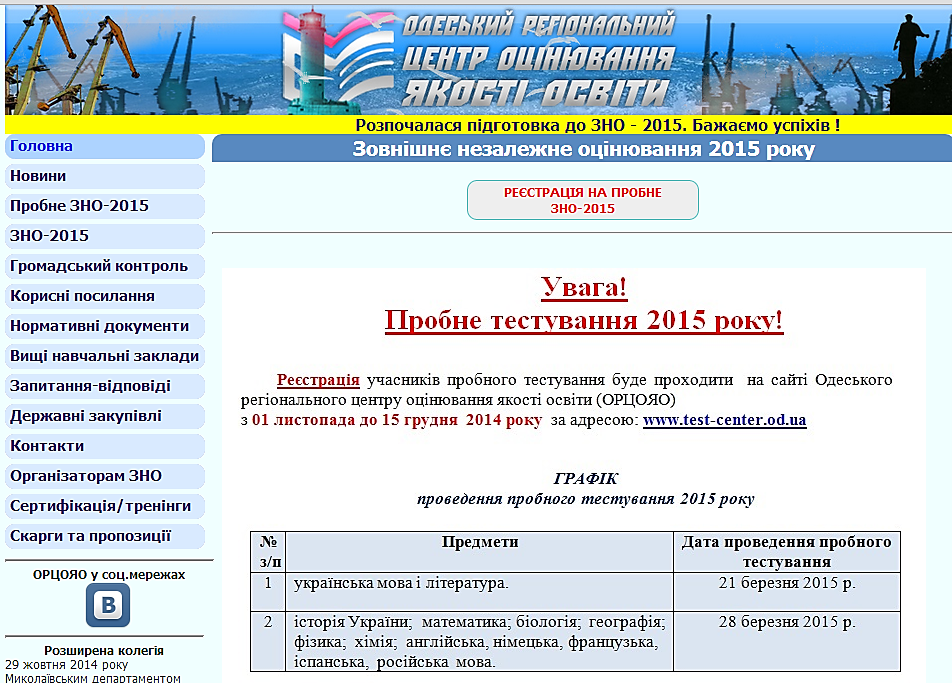 Підготуйте все для початку реєстрації (паспорт (або Свідоцтво про народження), адресу, список обраних для пробного тестування предметів тощо) і натисніть опцію «Реєстрація на пробне ЗНО-2015»
Послідовність виконання дій під час реєстрації для участі в ПЗНО-2015
ПЗНО  2015
Ознайомтеся з інформацією на цій сторінці та натисніть опцію
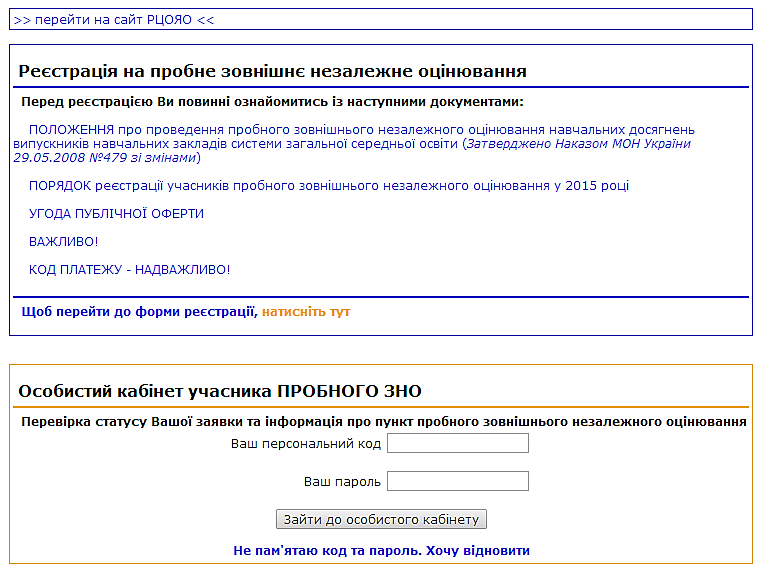 ВАЖЛИВО!
На сторінці, що відкриється, Вам буде запропоновано почергово ознайомитися з усіма нормативними документами, що стосуються пробного ЗНО. 
Зробіть це обов’язково!
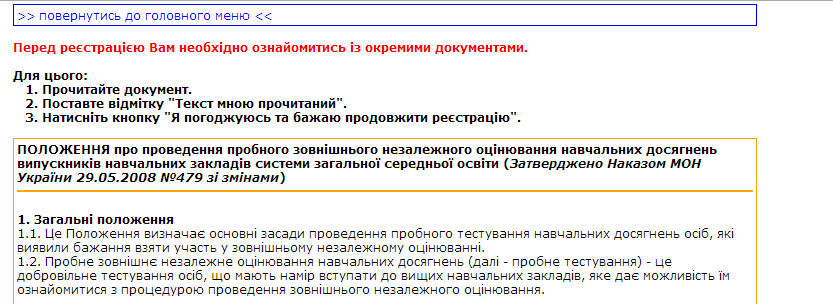 …………………………………
Далі дійте за вказівкою нижче
……………………………………….
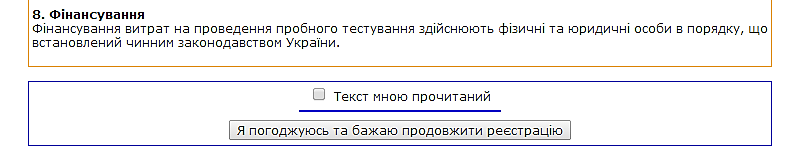 Завершивши ознайомлення з інформацією, 
натисніть по черзі позначені стрілками опції
Продовження реєстрації
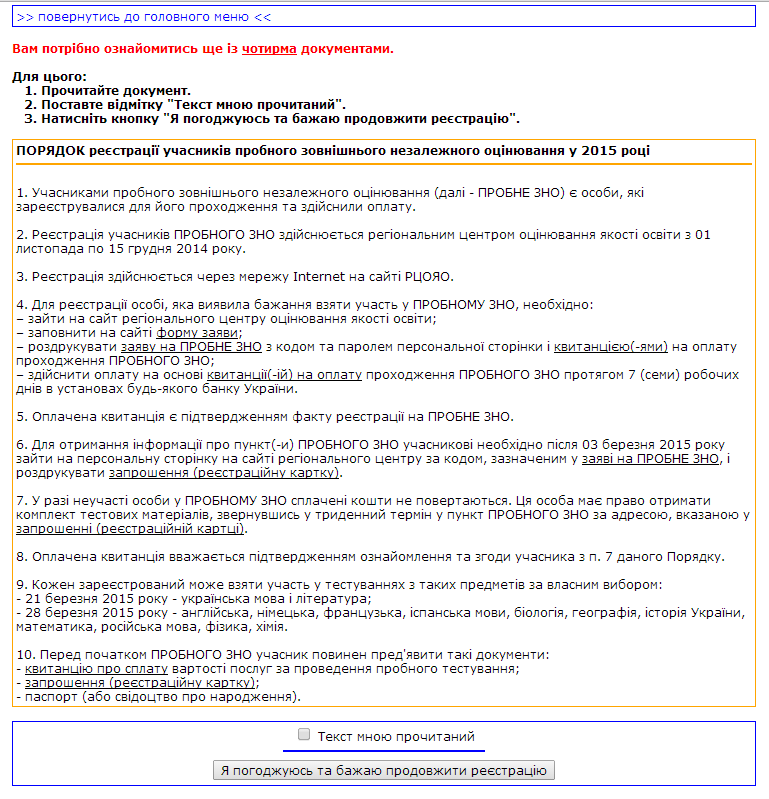 Далі Вам буде запропоновано ознайомитися ще з декількома  важливими документами. Зробіть це і після завершення цієї процедури кожного разу тисніть по черзі опції 
«Текст мною прочитаний» і «Я погоджуюсь та бажаю продовжити реєстрацію»
Продовження реєстрації
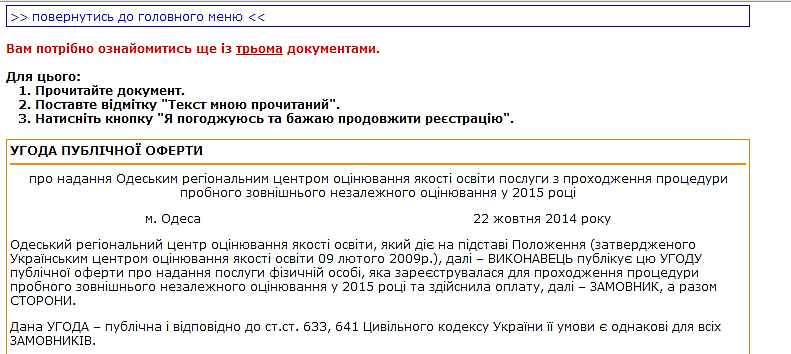 Далі Вам буде запропоновано ознайомитися ще з декількома  важливими документами. Зробіть це і після завершення цієї процедури кожного разу тисніть по черзі опції 
«Текст мною прочитаний» і «Я погоджуюсь та бажаю продовжити реєстрацію»
……………………...
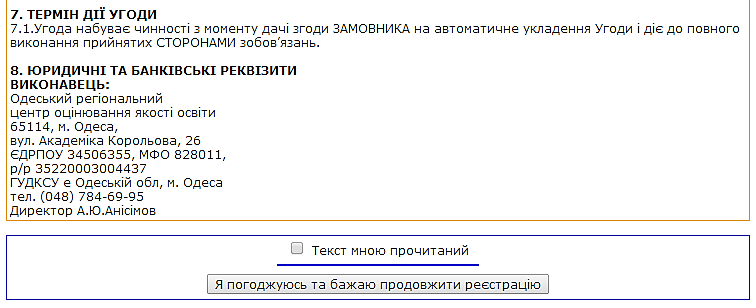 Продовження реєстрації
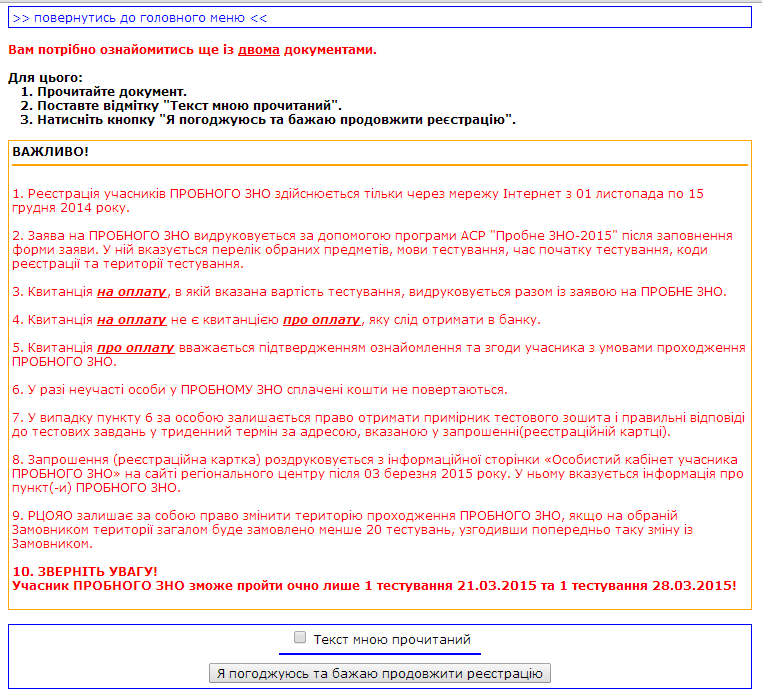 Далі Вам буде запропоновано ознайомитися ще з декількома  важливими документами. Зробіть це і після завершення цієї процедури кожного разу тисніть по черзі опції 
«Текст мною прочитаний» і «Я погоджуюсь та бажаю продовжити реєстрацію»
Продовження реєстрації
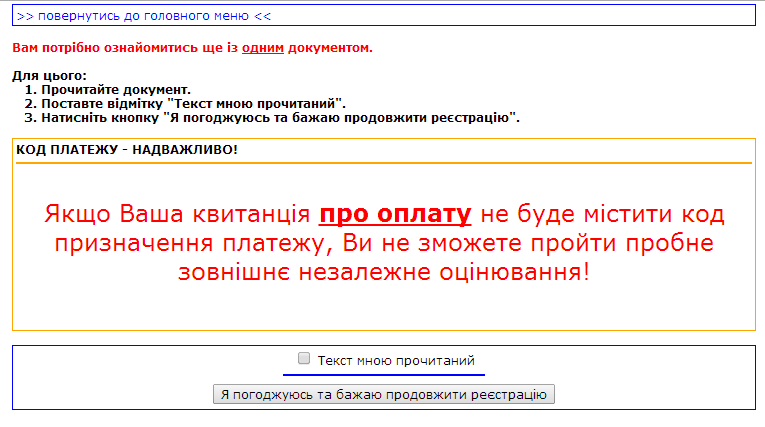 Далі Вам буде запропоновано ознайомитися ще з декількома  важливими документами. Зробіть це і після завершення цієї процедури кожного разу тисніть по черзі опції 
«Текст мною прочитаний» і «Я погоджуюсь та бажаю продовжити реєстрацію»
Наступна сторінка – заповнення форми заяви!
Сторінка заповнення форми заяви
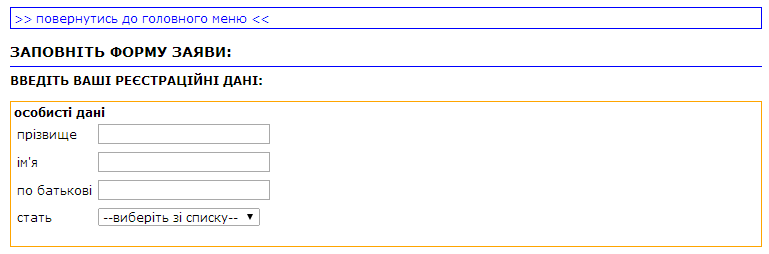 Впишіть свої дані, використавши паспорт або свідоцтво про народження і, натиснувши опцію, оберіть свою стать!
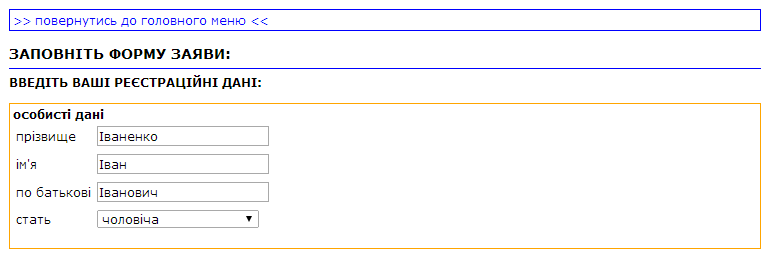 Заповнений зразок
Сторінка заповнення форми заяви (продовження)
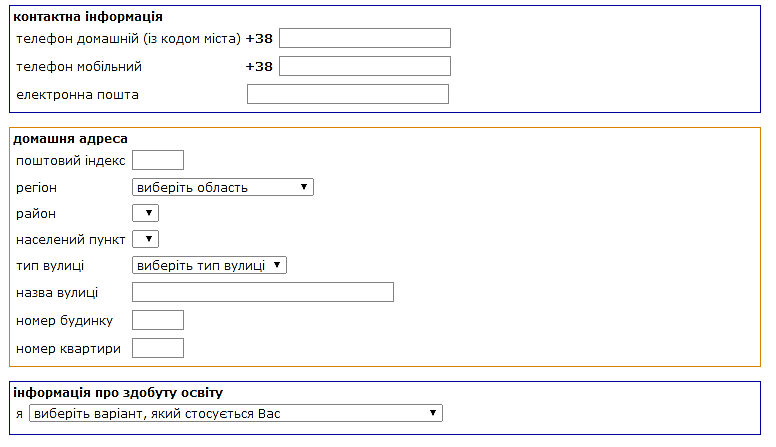 Впишіть свої дані, використавши паспорт або свідоцтво про народження. 
Поштовий індекс слід зазначити обов’язково!
Натиснувши опції, оберіть свою область, район, тип вулиці та інформацію про здобуту освіту!
Сторінка заповнення форми заяви (продовження)
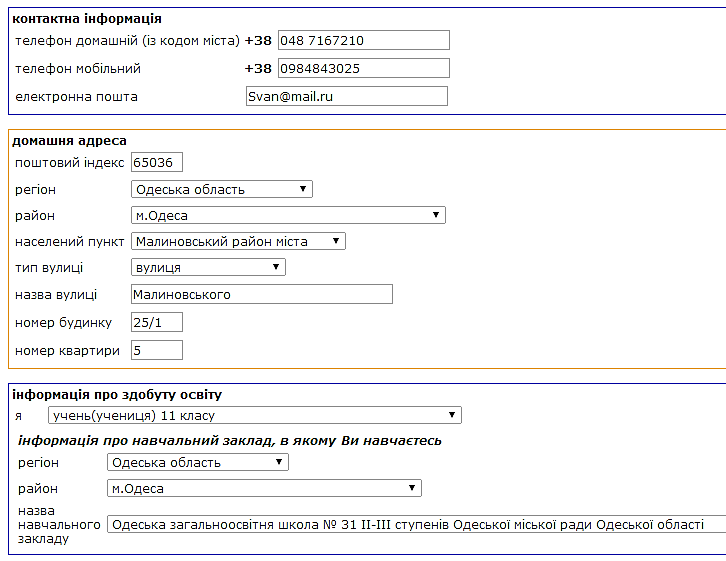 Зразок заповнення реєстраційної форми!
Сторінка заповнення форми заяви (продовження)
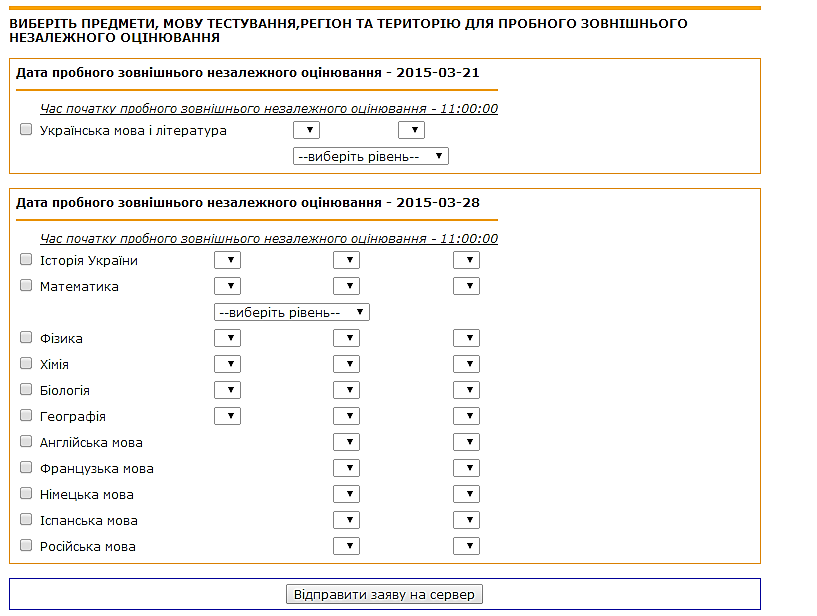 Увага! Обираючи тести з української мови і літератури та математики, Вам обов’язково слід вказати також обраний рівень – базовий чи поглиблений!

 Ця частина форми заяви заповнюється за допомогою натиснення опцій та вибору відповідних предметів і мови!
Сторінка заповнення форми заяви (продовження)
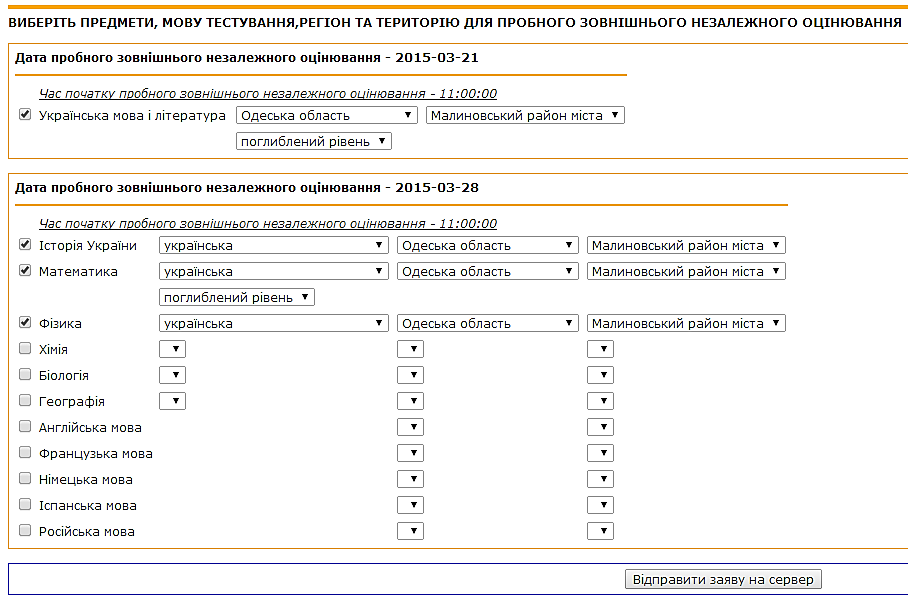 Зразок заповненої попередньої сторінки! Заповнивши, натисніть опцію
Відкриється заповнена сторінка для перевірки внесених даних
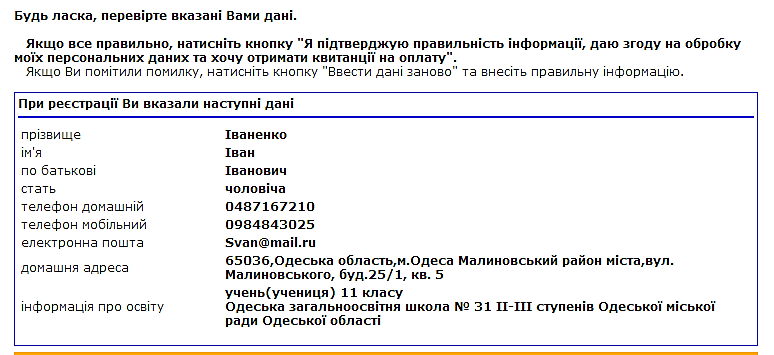 Перевірте все дуже уважно!
Продовження
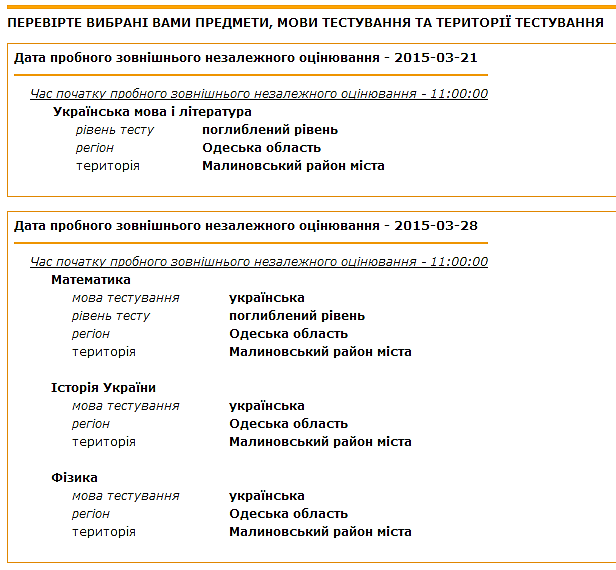 Перевірте все дуже уважно!
Продовження
Перевіривши заповнення форми заяви, натисніть опцію
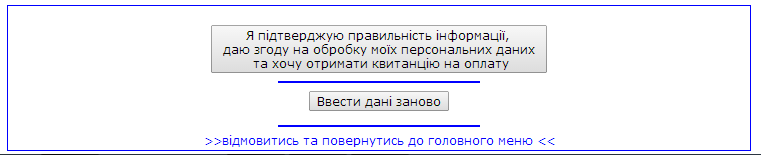 Якщо є зміни або слід виправити дані, натисніть опцію
Завершувальний етап реєстрації
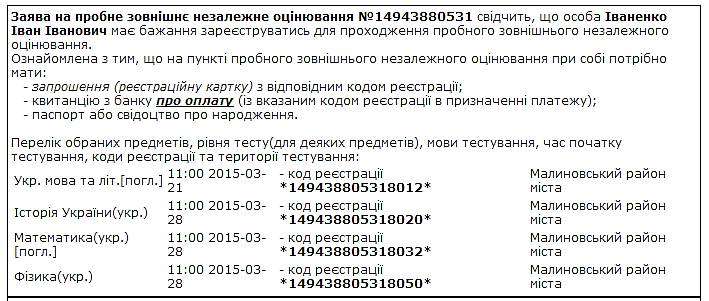 Зверніть увагу на перелік документів, які слід мати при собі під час прибуття до пункту пробного тестування!
(обведений червоним прямокутником)
Дуже уважно прочитайте цю частину сторінки!
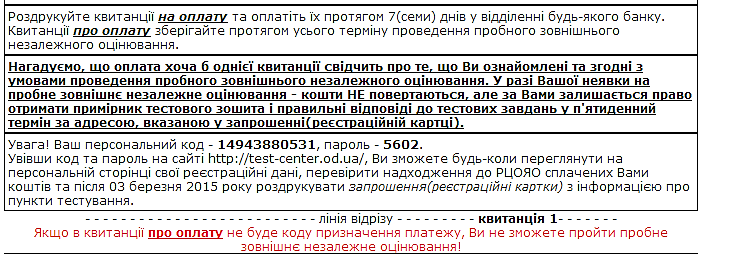 Зверніть увагу на термін оплати послуг!
Зберігайте квитанцію про оплату! 
Запишіть Ваш персональний код і пароль – вони є доступом на вашу персональну сторінку після оплати послуг!
Перевірте заповнені квитанції на оплату послуг за ПЗНО!
*Зверніть увагу на частину тексту квитанції, позначену фігурними дужками. Вимагайте, щоб касир заповнив квитанцію так, як показано на зразку «Призначення платежу»: має бути зазначено код платежу, ваше П.І.Б і призначення платежу!
Без цього квитанція 
не є дійсною!
Роздрукуйте квитанцію, натиснувши на опцію
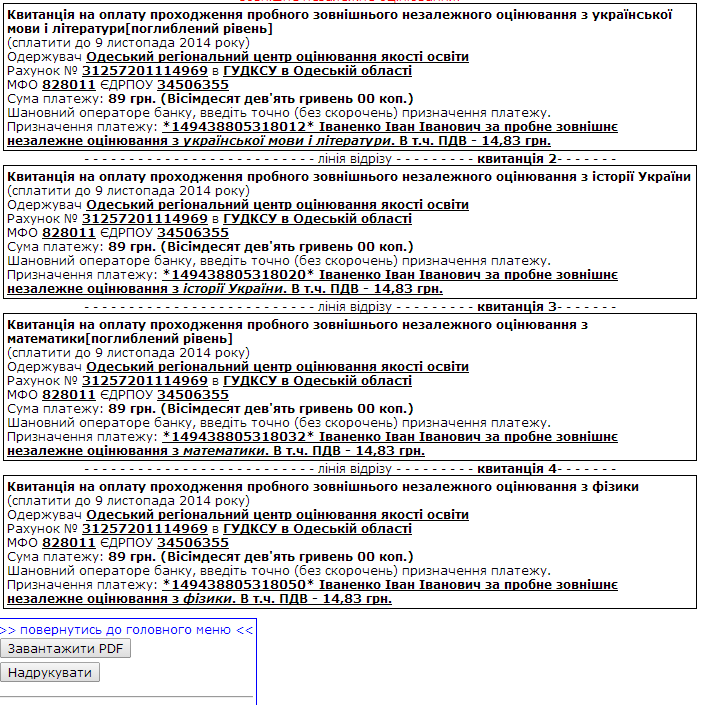 Роздруковані квитанції на оплату послуг за ПЗНО!
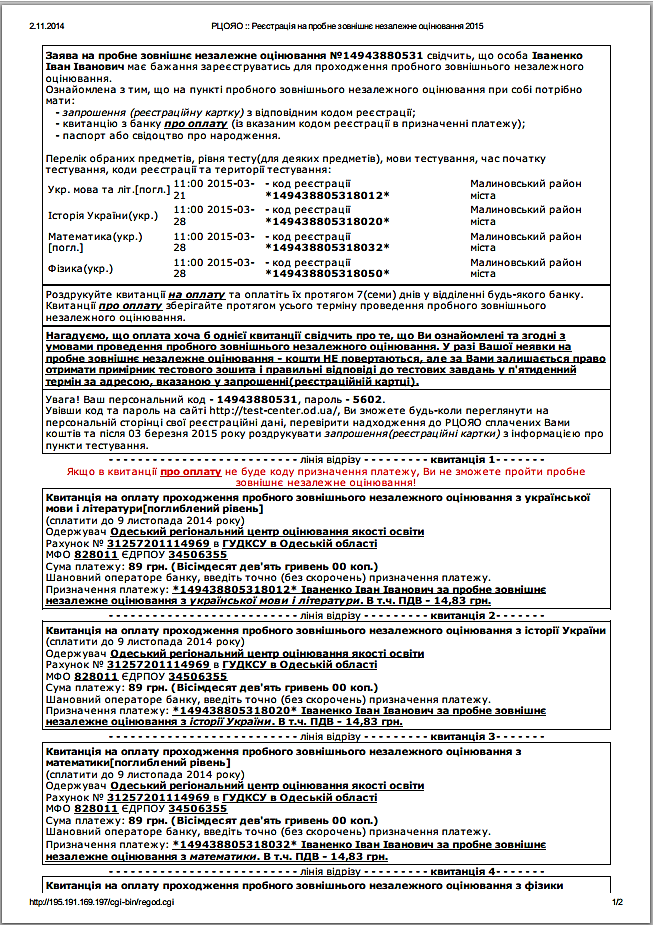 На кожний предмет роздрукована окрема квитанція. 
Пам’ятайте! 
У Вас є лише 7 днів для оплати послуг за участь у ПЗНО-2015.

Уважно прочитайте квитанції та відокремте кожну з них ножицями по лінії відрізу та здійсніть оплату у відділенні будь-якого банку!
Як увійти на персональну сторінку і переглянути її?
ПЗНО  2015
Увійдіть на головну сторінку сайту Одеського РЦОЯО і натисніть опцію
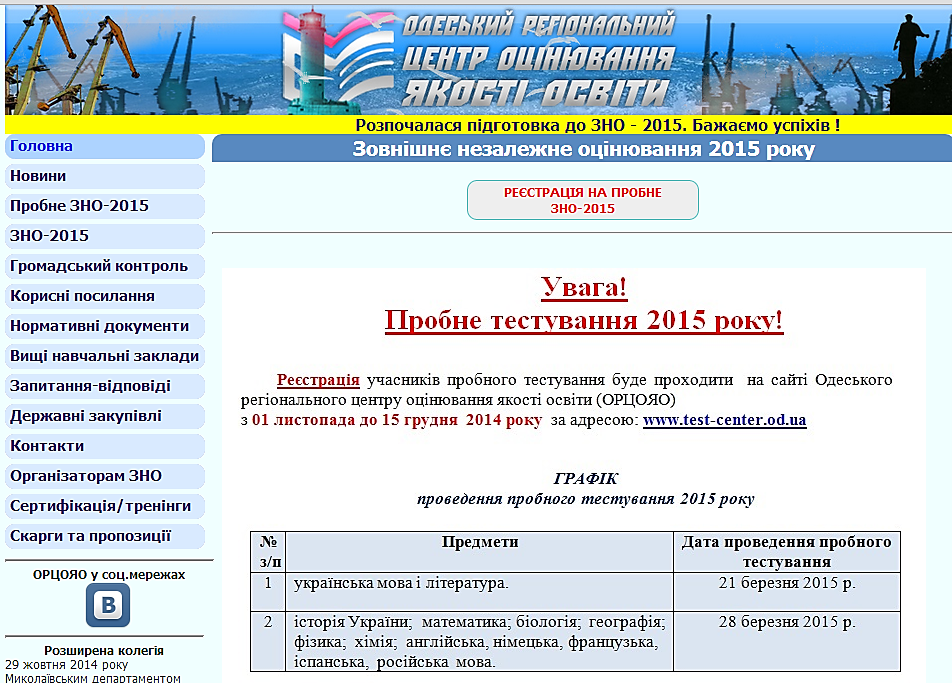 Заповніть в Особистому кабінеті учасника пробного ЗНО свій персональний код і пароль
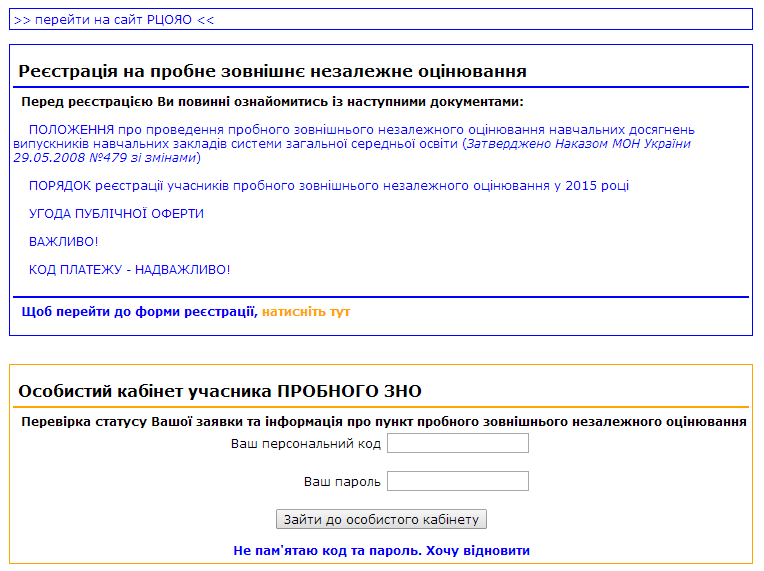 Нагадуємо! Ваші персональний код і пароль 
є у роздрукованих Вами матеріалах (інструкції перед квитанціями).





Натисніть опцію «Зайти до особистого кабінету»
Бажаємо успіху!